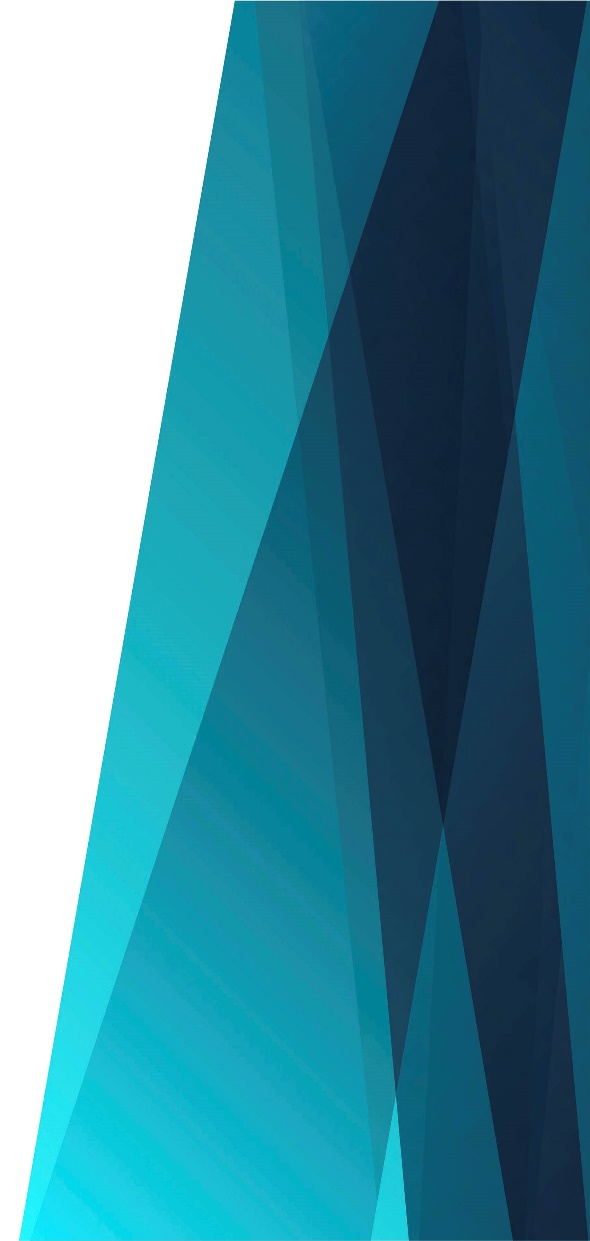 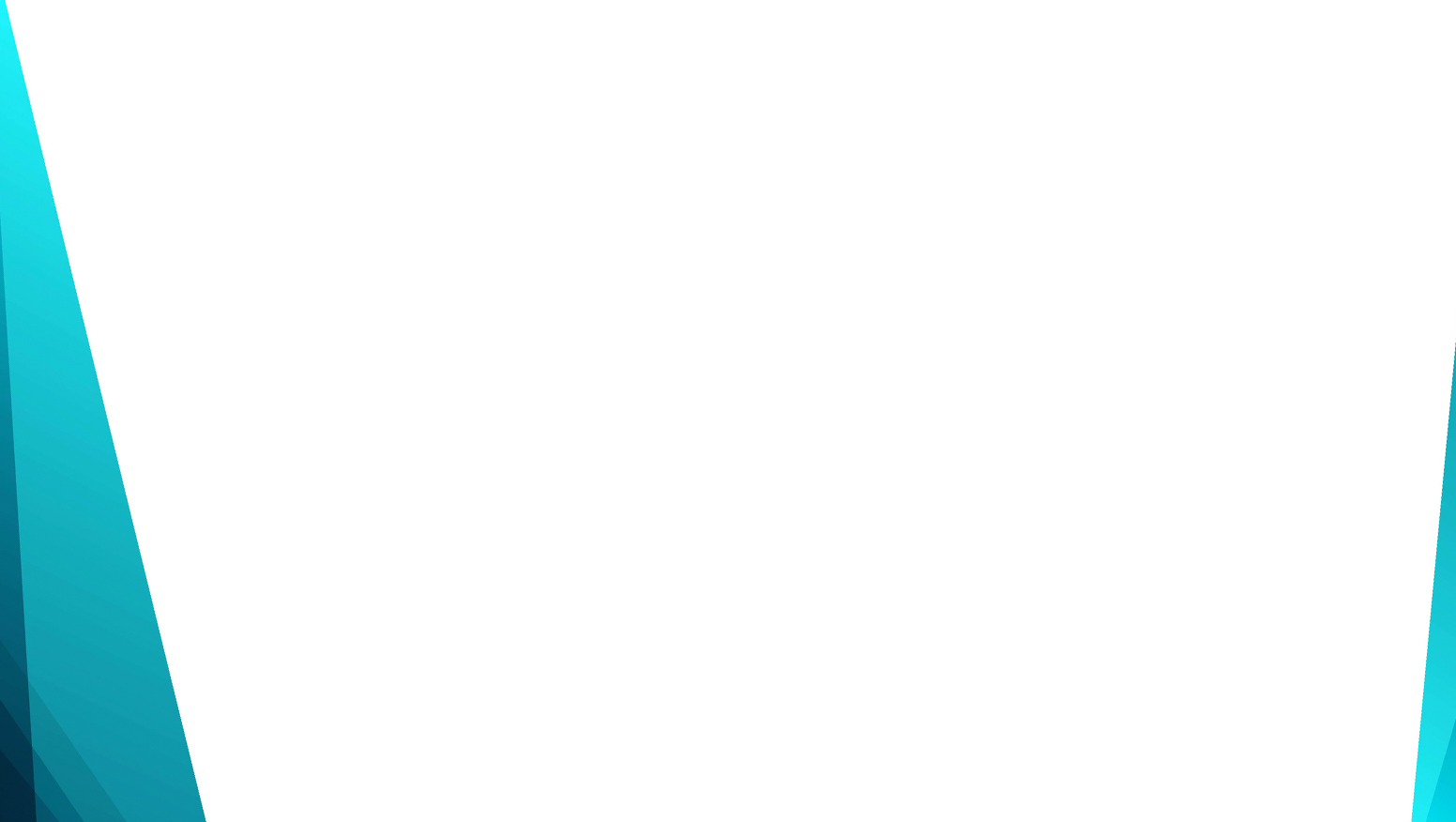 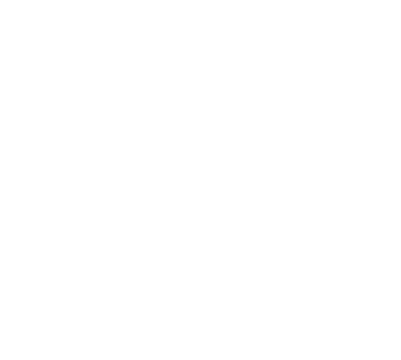 Кто хочет из вас быть блаженным всегда
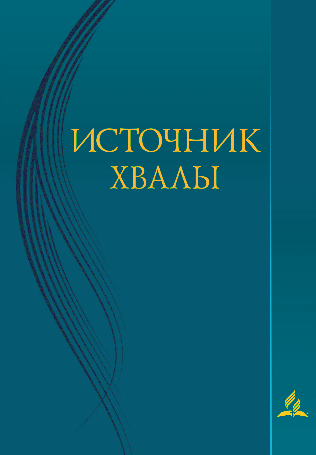 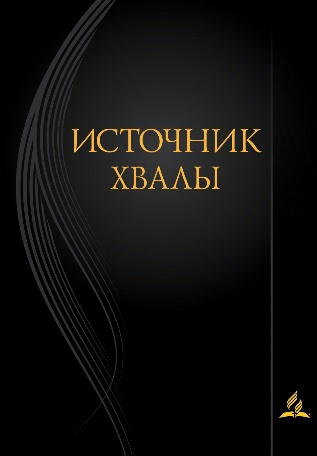 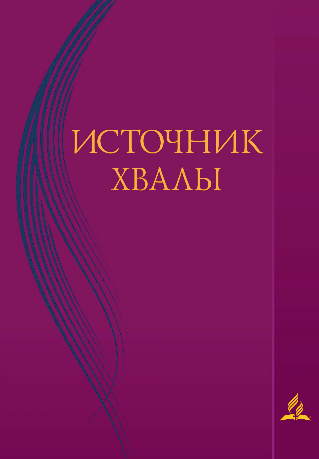 Кто хочет из вас быть Блаженным всегда,
Тот пусть подкрепляется Словом Христа,
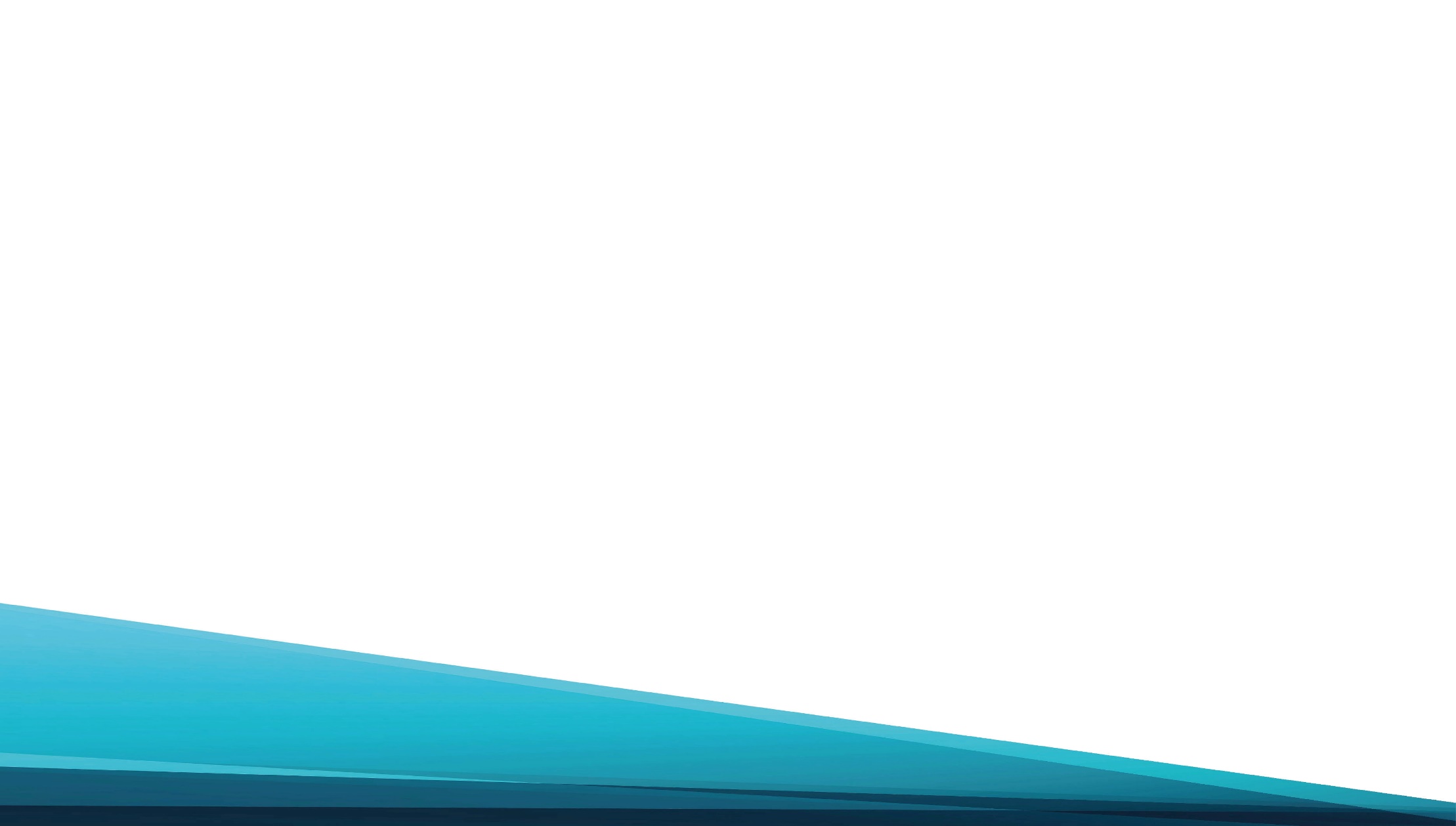 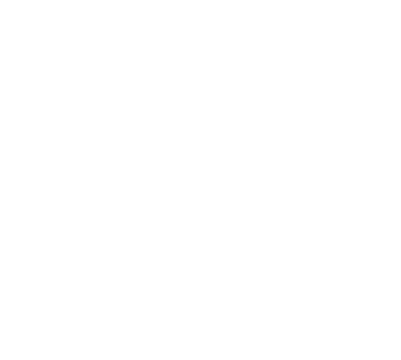 Пусть дышит любовью Всё сердце его
И чтит непрестанноОтца своего.
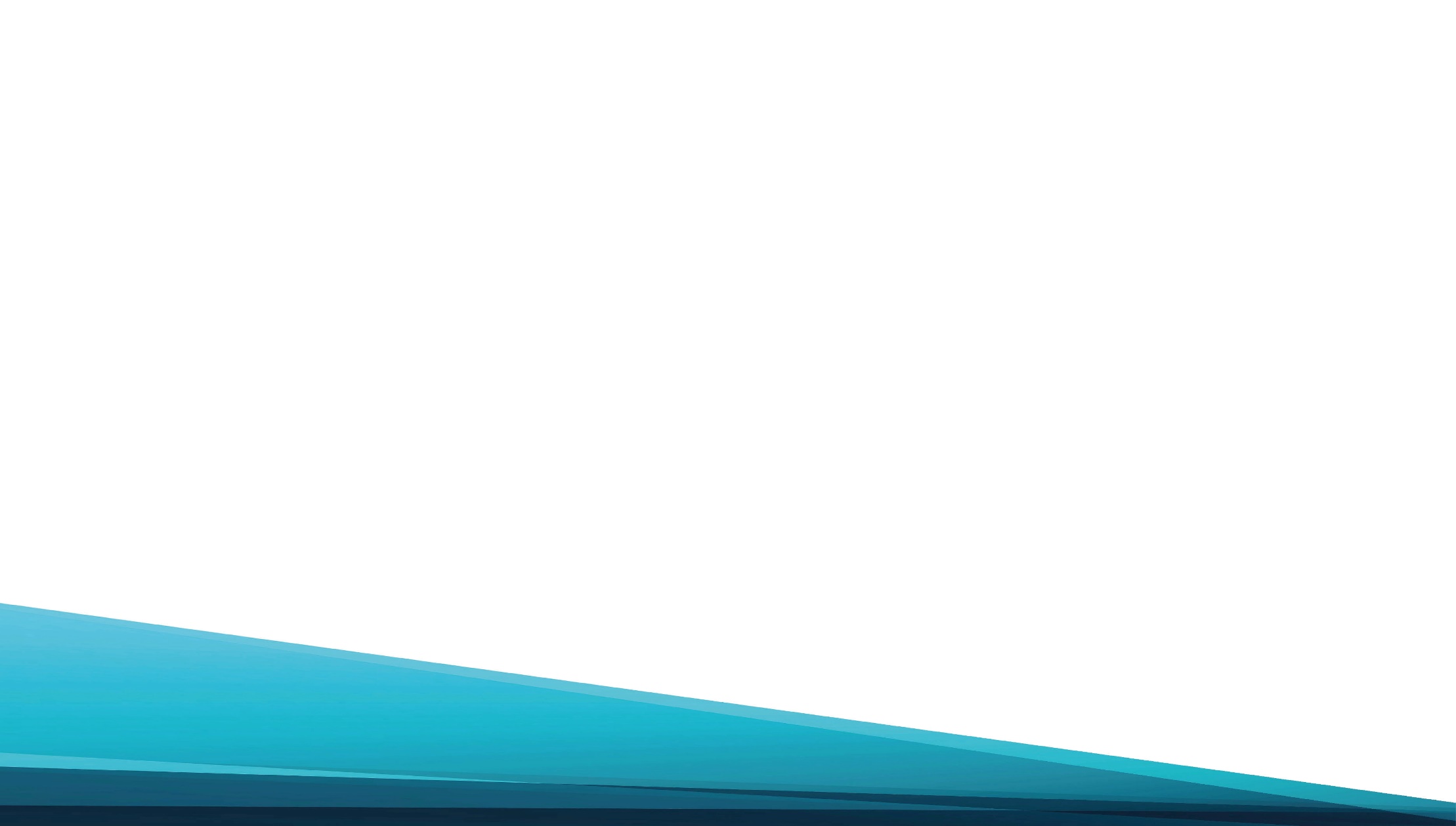 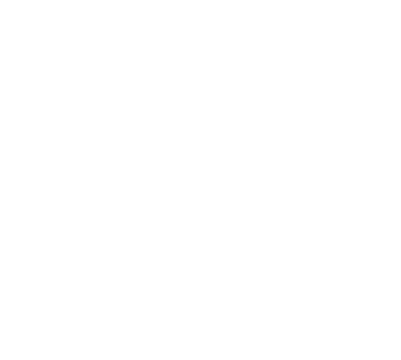 Кто жизнь свою хочет Святой сохранить,
Тот пусть своё сердце От зла оградит
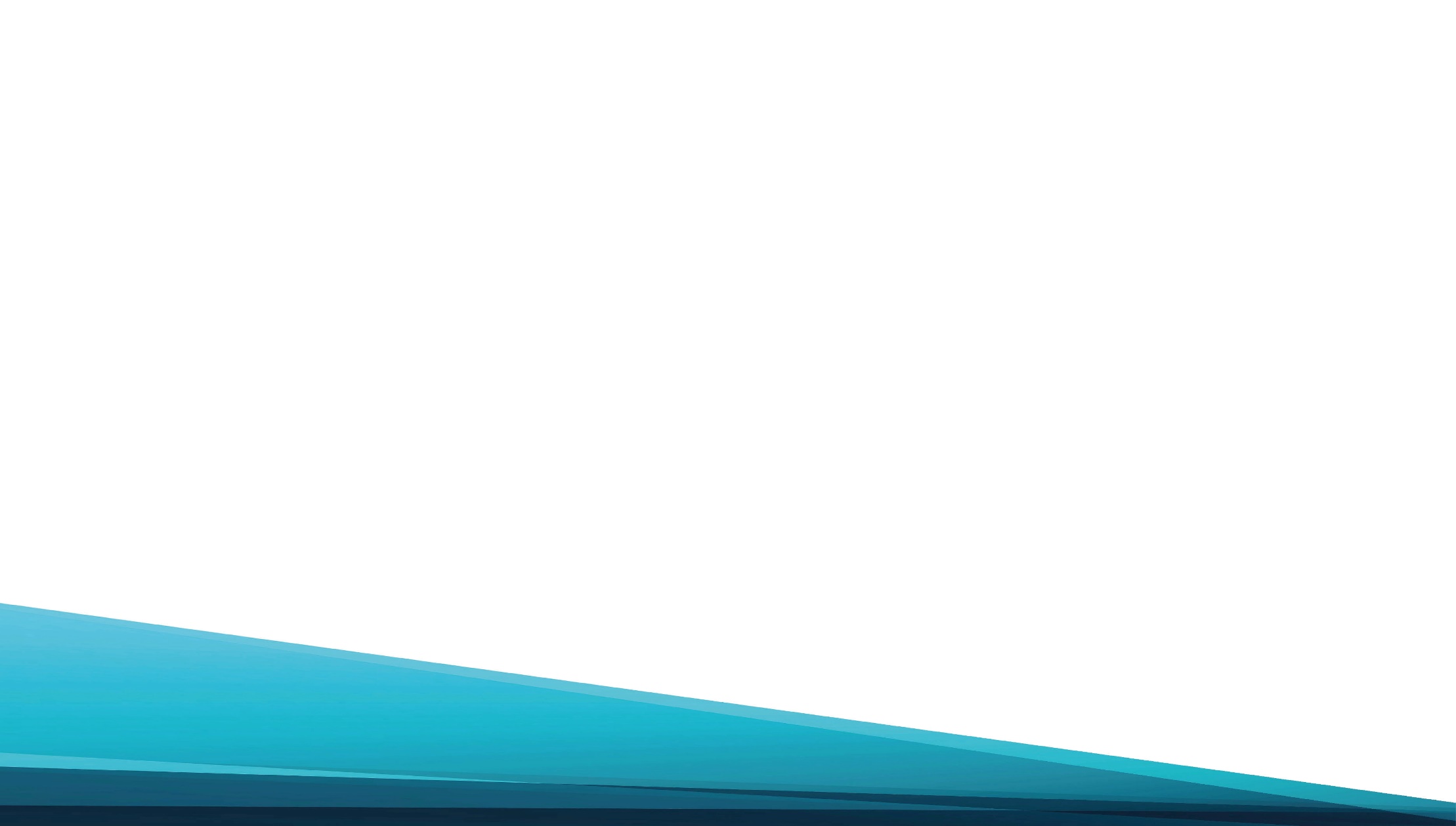 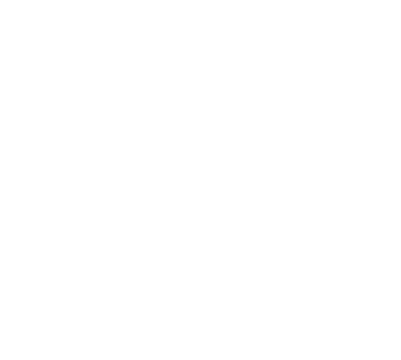 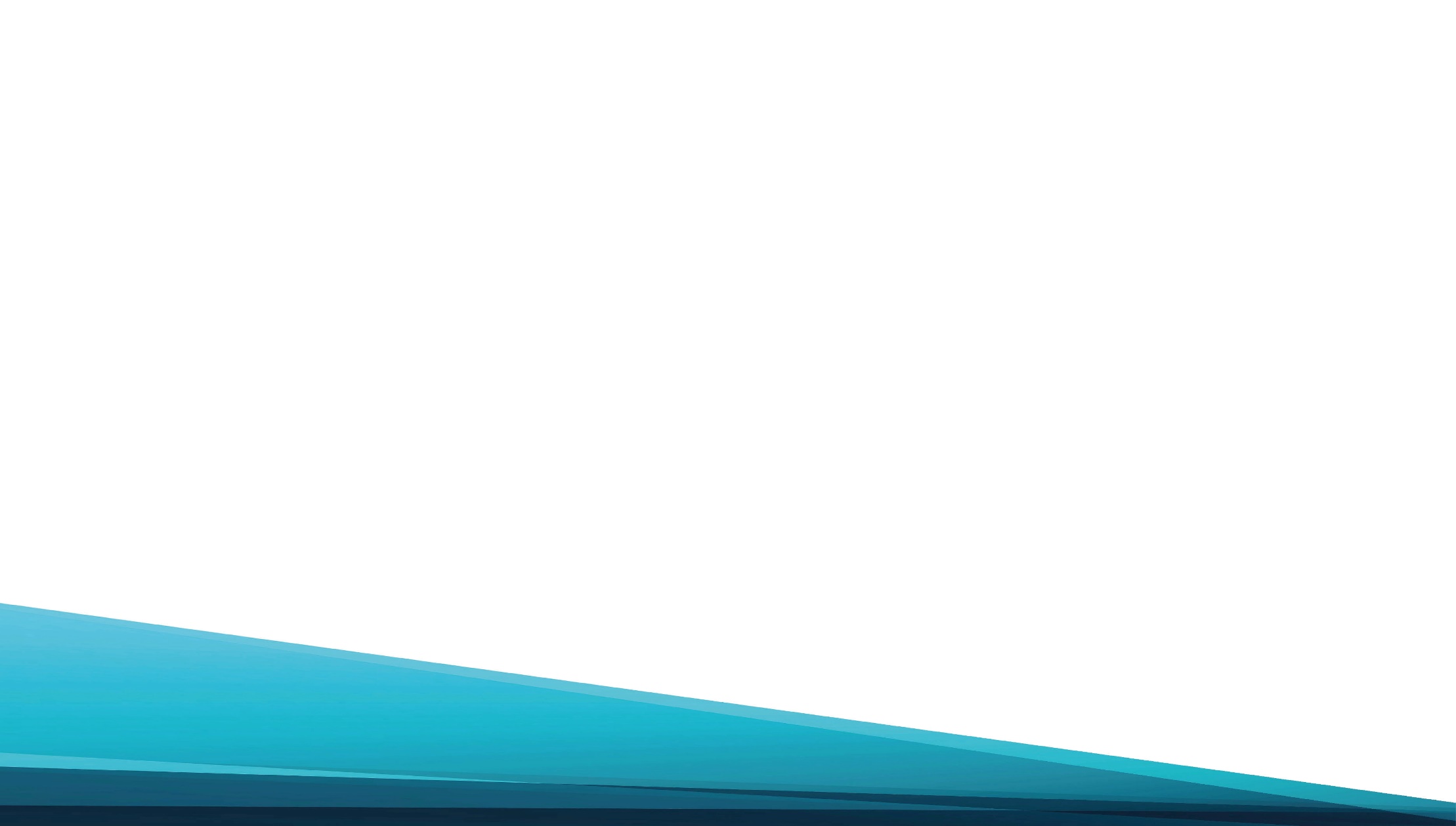 И чаще приходит 
В мольбе ко Христу,
Забыв своё горе И всю суету.
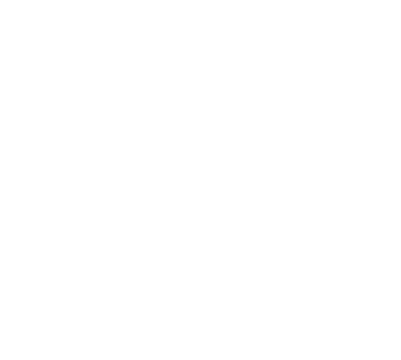 Кто хочет сложить всех Грехов своих гнёт,
Тот пусть путеводной Звездой изберёт
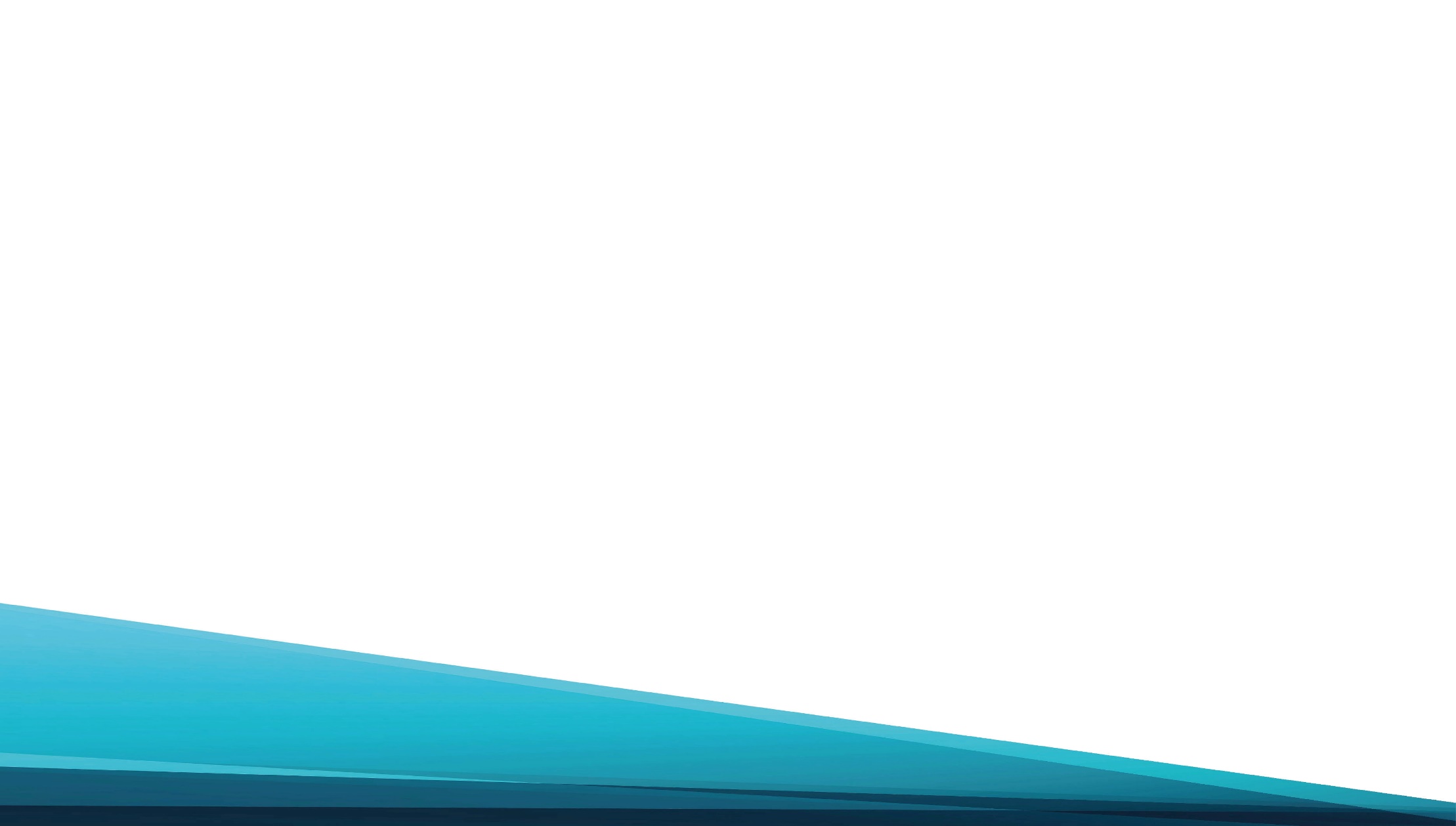 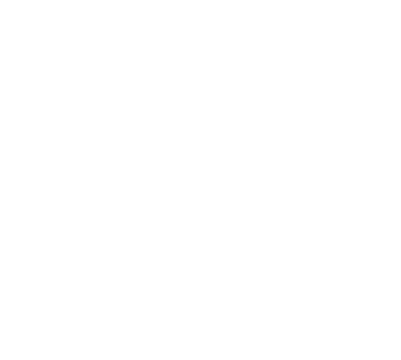 Христа Иисуса – Он силу дарит,
В борьбе и страданьях Нам жизнь сохранит.
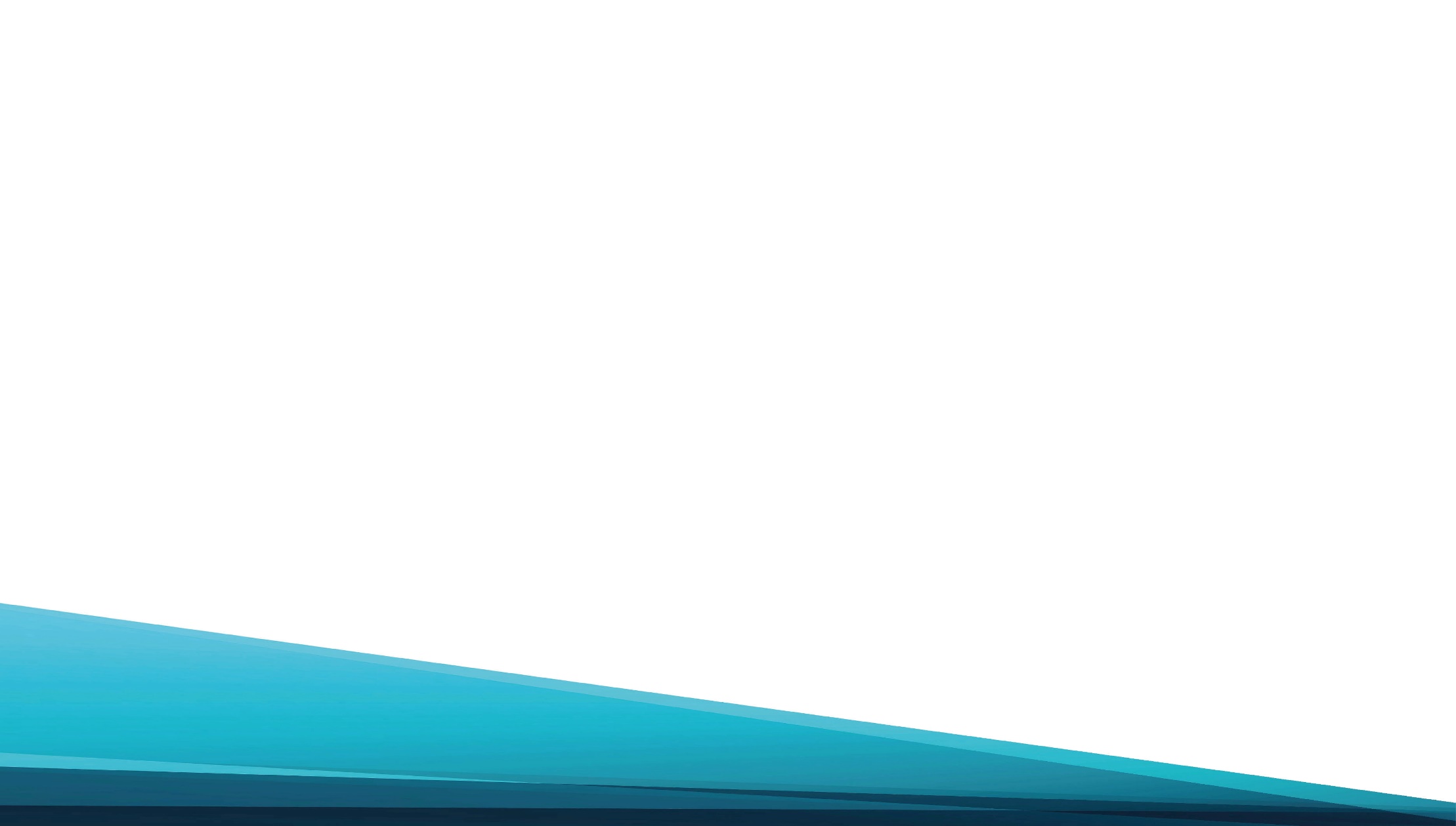 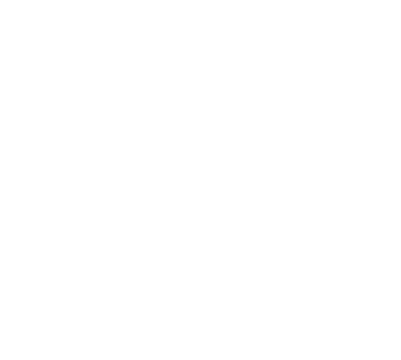 Кто в святости хочет Путь жизни пройти,
Пусть Богу предаст все Желанья свои,
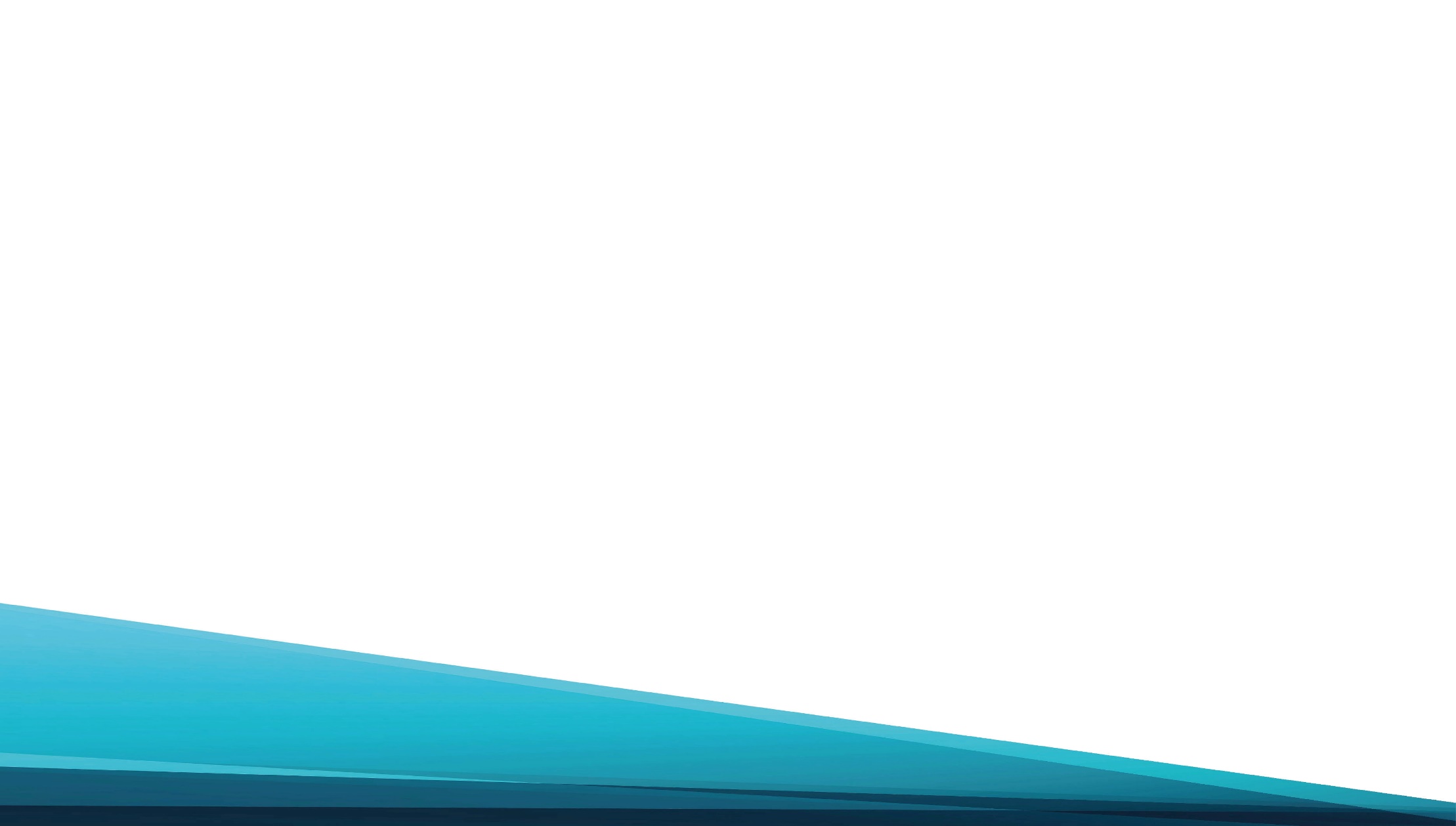 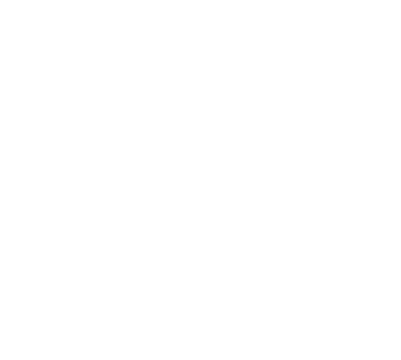 Пусть следует призыву 
Духа всегда
И чтит непреложную 
Волю Творца.
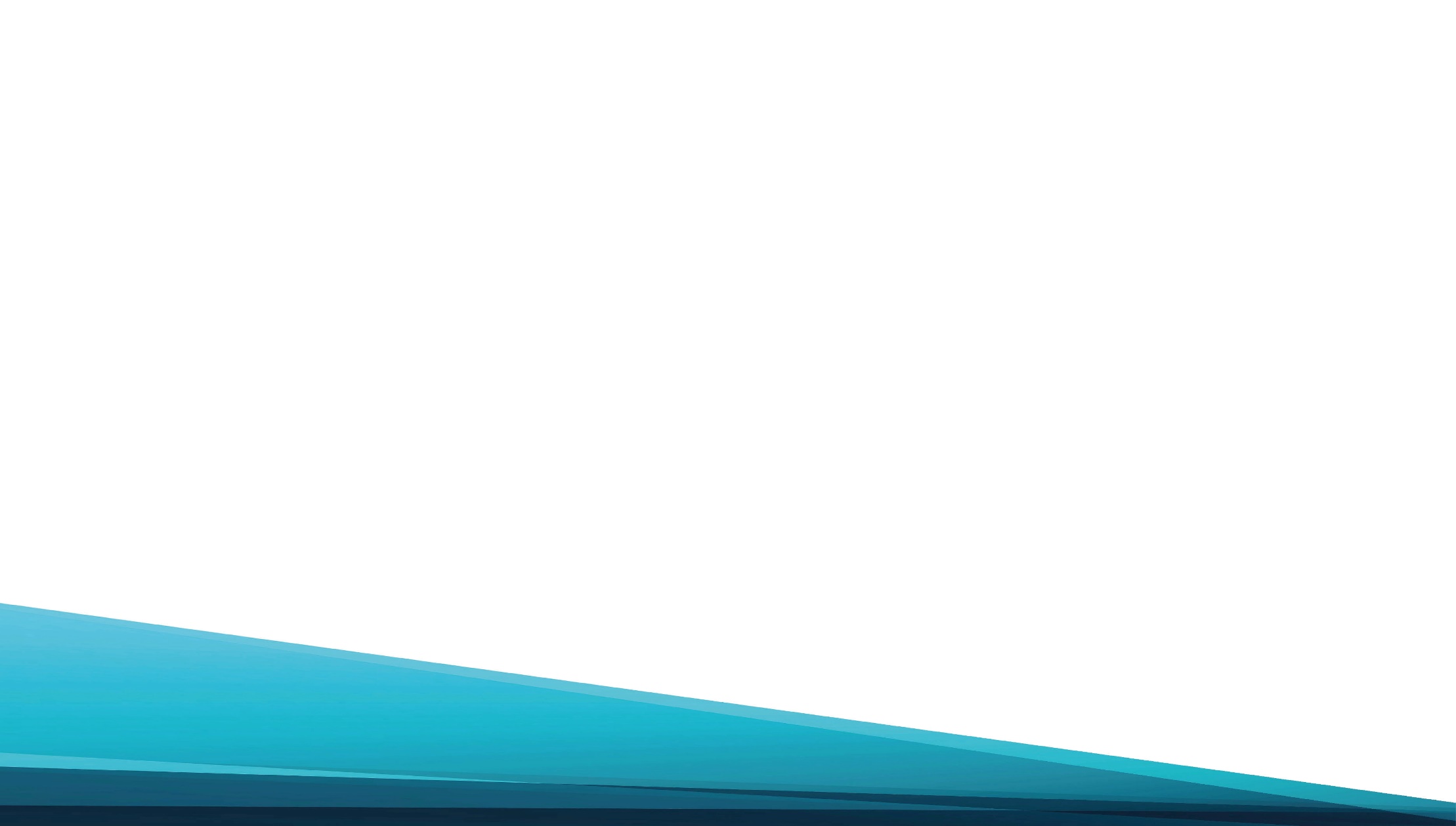 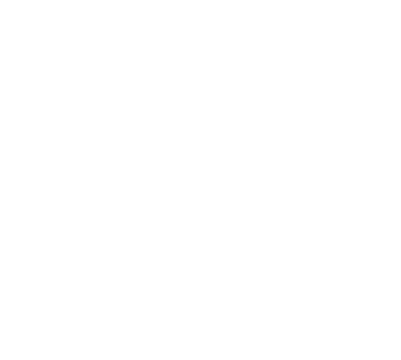